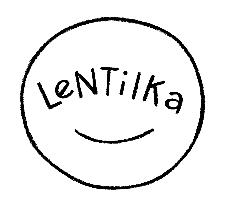 PERSONALISTKA
ASISTENTKA   ŘEDITELKY
Dana Řehounková
ŘEDITELKA
Mgr. Gabriela Bělková

ZÁSTUPKYNĚ ŘEDITELKY
Mgr. Bc. Martina Votke
TECHNICKO HOSPODÁŘSKÝ PROVOZ

VEDOUCÍ THP
Jana Řezníčková
REHABILITAČNÍ CENTRUM

VEDOUCÍ CENTRA
Bc. Lucie Neumann Šafková
INTEGRAČNÍ ŠKOLKA

VEDOUCÍ ŠKOLKY
Mgr. Bc Martina Votke
METODICKÉ 
A VZDĚLÁVACÍ CENTRUM

Mgr. Gabriela Bělková
Mgr. Bc. Martina Votke
REHABILITAČNÍ CENTRUM

VEDOUCÍ CENTRA
Bc. Lucie Neumann Šafková
INTEGRAČNÍ ŠKOLKA
METODICKÉ        A VZD.CENTRUM
KLINICKÁ LOGOPEDIE
ERGOTERAPIE
FYZIOTERAPIE
REHABILITAČNÍ
LÉKAŘ
ODBORNÝ GARANT
Mgr. Lucie Makovská
ODBORNÝ GARANT
MUDr. Zuzana Sehnoutková
ODBORNÝ GARANT
Bc. Lucie Neumann Šafková
ERGOTERAPIE
Bc. Lucie Neumann Šafková
Mgr. Eva Vrbová
Bc. Monika Hovorková
KLIN. LOGOPEDIE
Mgr. Lucie Makovská
Mgr. Monika Šandová
Mgr. Lenka Trávníčková
Mgr. Eliška Izáková
FYZIOTERAPIE
Mgr. Lukáš Teplý
Dagmar Picková
Mgr. Denisa Novotná
Mgr. Věra Lajtochová
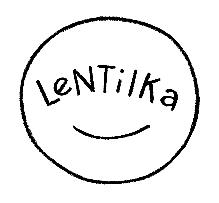 INTEGRAČNÍ ŠKOLKA

VEDOUCÍ ŠKOLKY
Mgr. Bc. Martina Votke
REHABILITAČNÍ CENTRUM
METODICKÉ        A VZD.CENTRUM
SPEC. PEDAGOG (KIPR)
Mgr. Daniela Müller

SPEC. PEDAGOG (ŠVP)
Mgr. Kristýna Gryčová

ASISTENT PEDAGOGA/
PROVOZNÍ PRACOVNÍK
Renata Marešová
SPEC. PEDAGOG (KIPR)
Mgr. Kamila Kulíšková

PEDAGOG (ŠVP)
Ilona Směřičková, DiS.

ASISTENT PEDAGOGA/
PROVOZNÍ PRACOVNÍK
Markéta Kopřivová
SPEC. PEDAGOG (KIPR)
 Mgr. Martina Vamberská

SPEC. PEDAGOG (ŠVP)
Soňa Šindlerová, DiS.

ASISTENT PEDAGOGA/
PROVOZNÍ PRACOVNÍK
Simona Krejčíková
SPEC. PEDAGOG (KIPR, ŠVP)
 Mgr. Olga Skládalová Keprtová
Mgr. Lucie Nováková



ASISTENT PEDAGOGA/
PROVOZNÍ PRACOVNÍK
Marta Šťastná
OSOBNÍ ASISTENT            Miroslava Šlaufová
ASISTENT PEDAGOGA PRO PROJEKT.TÉMATA Michal Větrovský
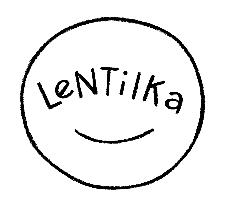 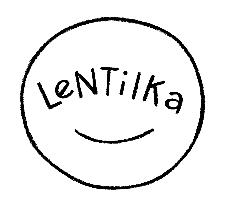 TECHNICKO HOSPODÁŘSKÝ PROVOZ

VEDOUCÍ THP
Jana Řezníčková
HLAVNÍ KUCHAŘKA
(Ivana Pecharová)
Romana Kmoníček
UKLÍZEČKA
Veronika Ježková
PRVOVOZNÍ PRCOVNÍK/ŠKOLNÍK          Michal Větrovský
POMOCNÁ KUCHAŘKA
(Eva Adamovská)
Jana Šindelářová
PROVOZNÍ PRACOVNÍK
Renata Marešová
PROVOZNÍ PRACOVNÍK
Markéta Kopřivová
PROVOZNÍ PRACOVNÍK
Marta Šťastná
PROVOZNÍ PRACOVNÍK
Simona Krejčíková